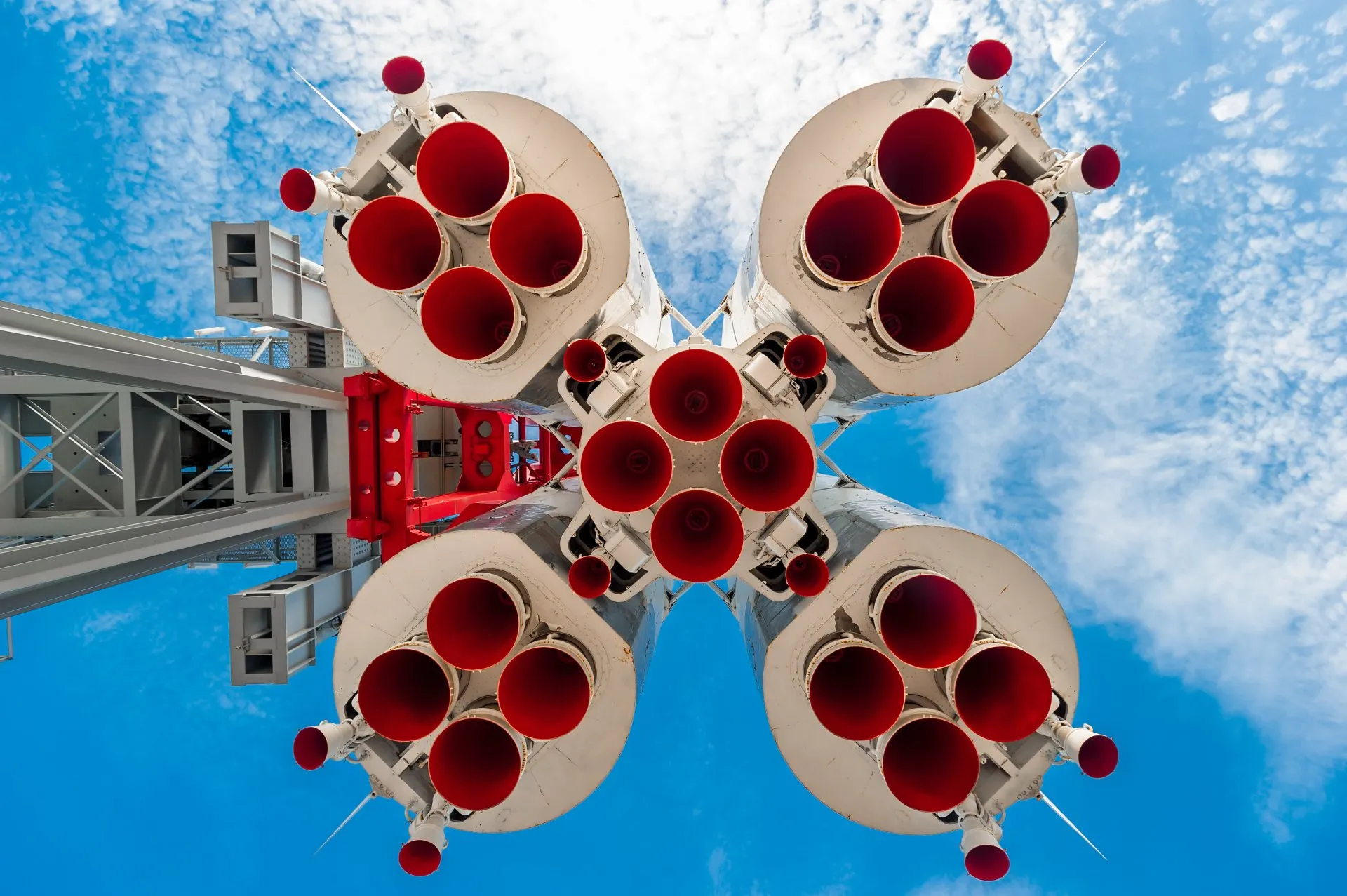 Second Launch
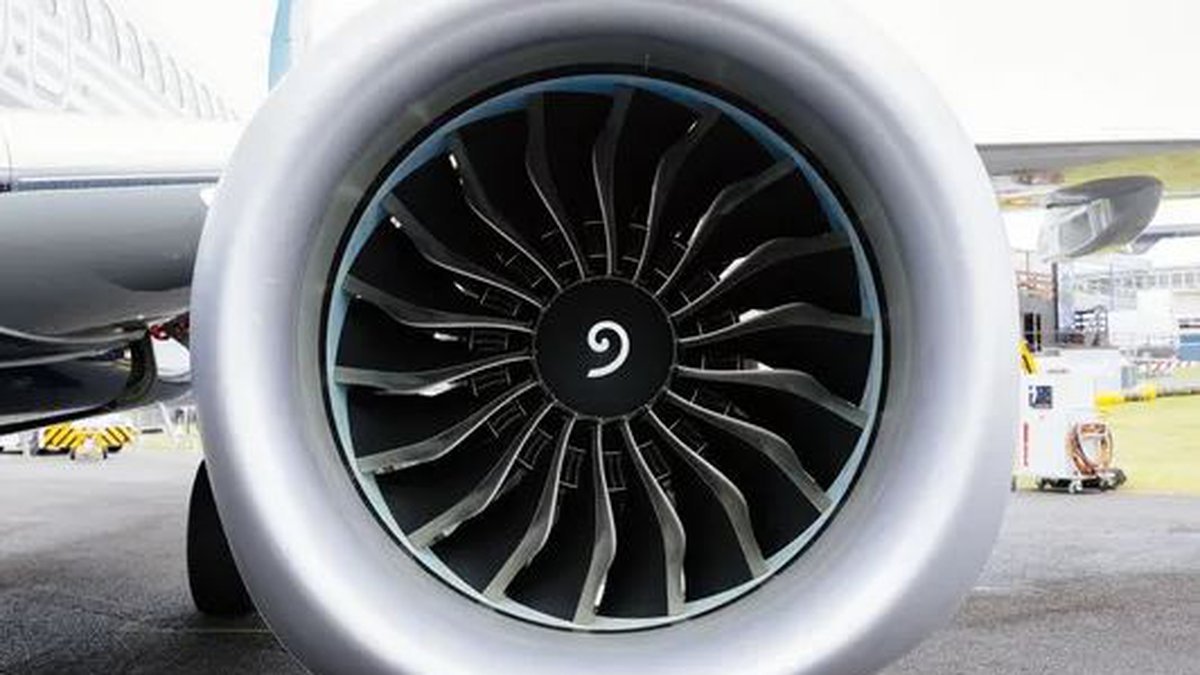 Ground Rules

Today is a discussion. You can ask anything.
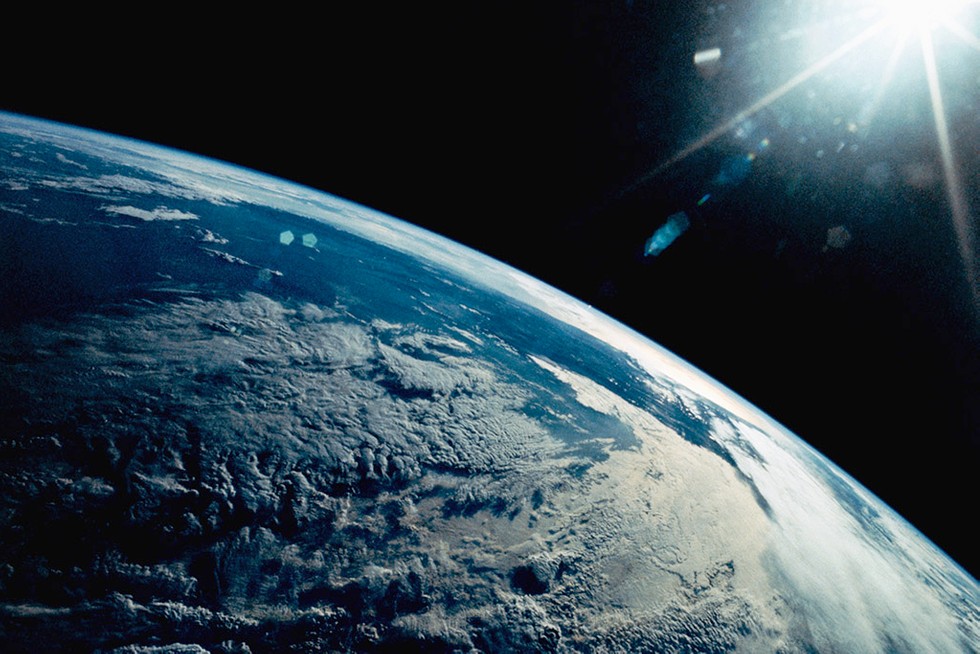 About Me

30 -year retail executive  seeking my ‘second act’  first time in transition 

non-degreed  don’t know what I don’t know

jobs have always come to me

My career will end in may 2017.
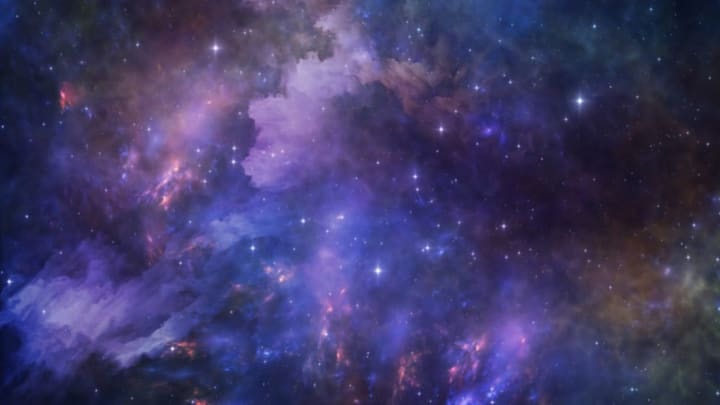 What I do know…

no more retail… ever  passionate about HR   successful team builder
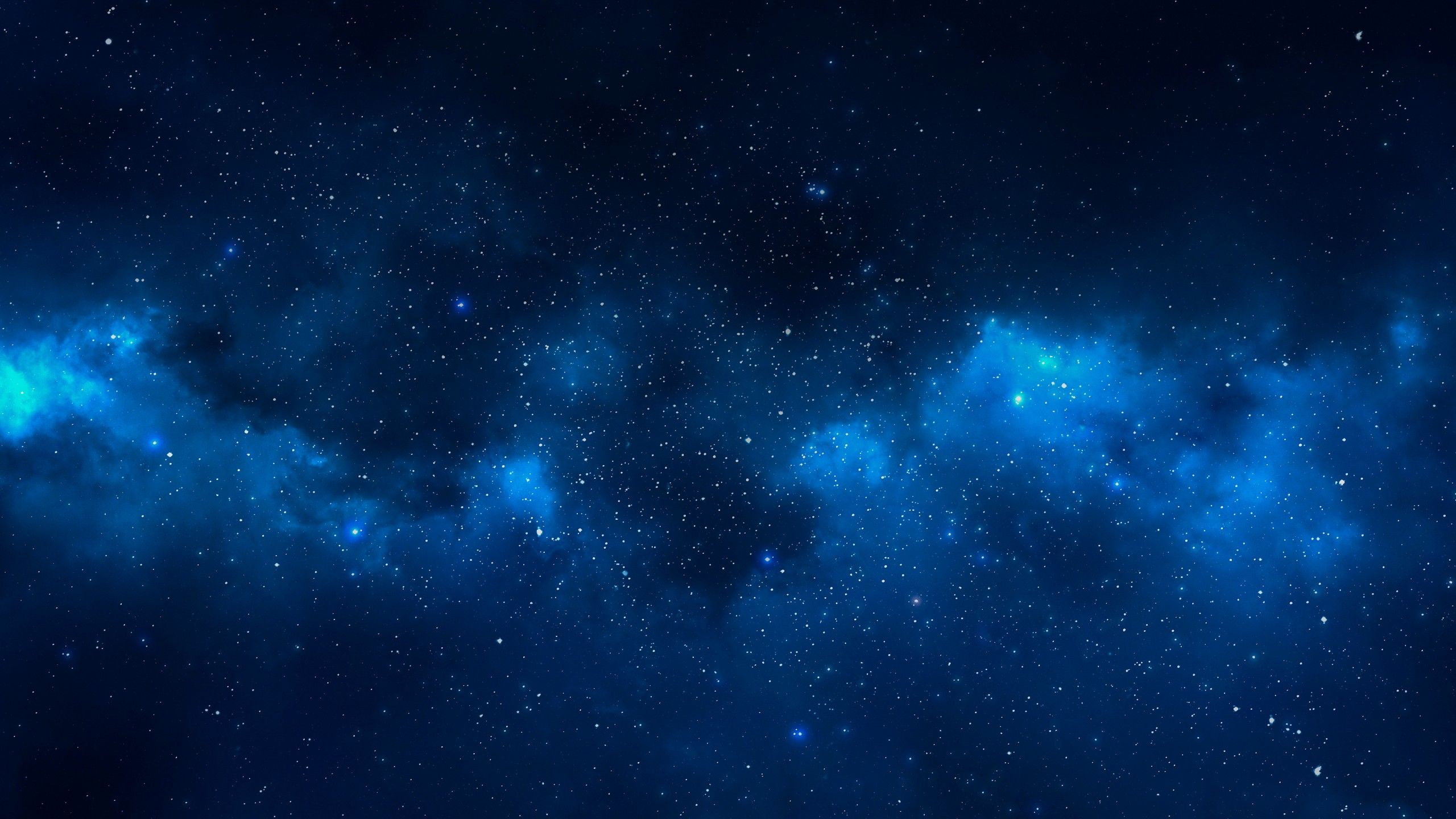 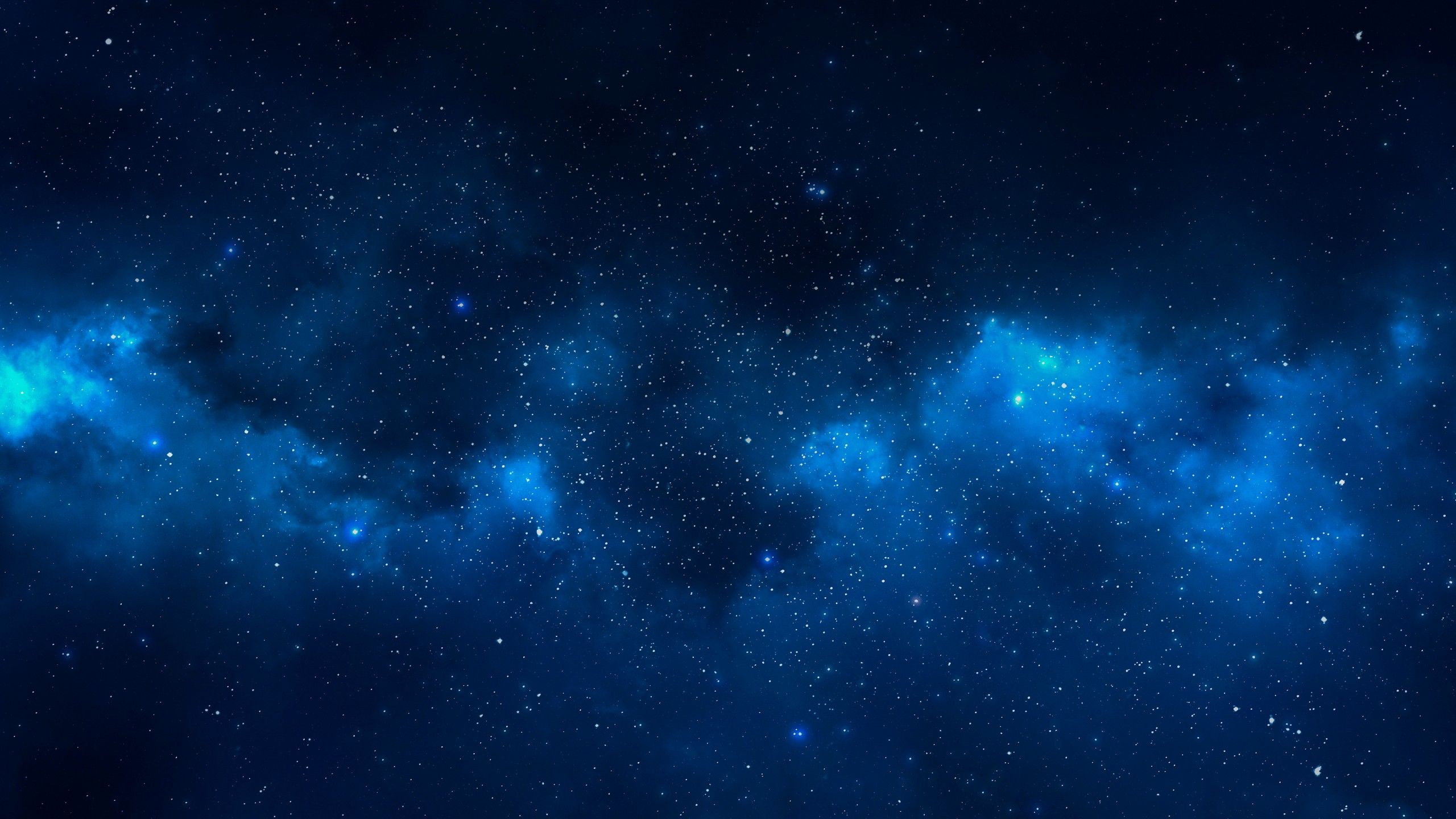 What’s next for me

seeking senior level HR role expect up to a year key industries manufacturing, logistics what differentiates me how I will get there
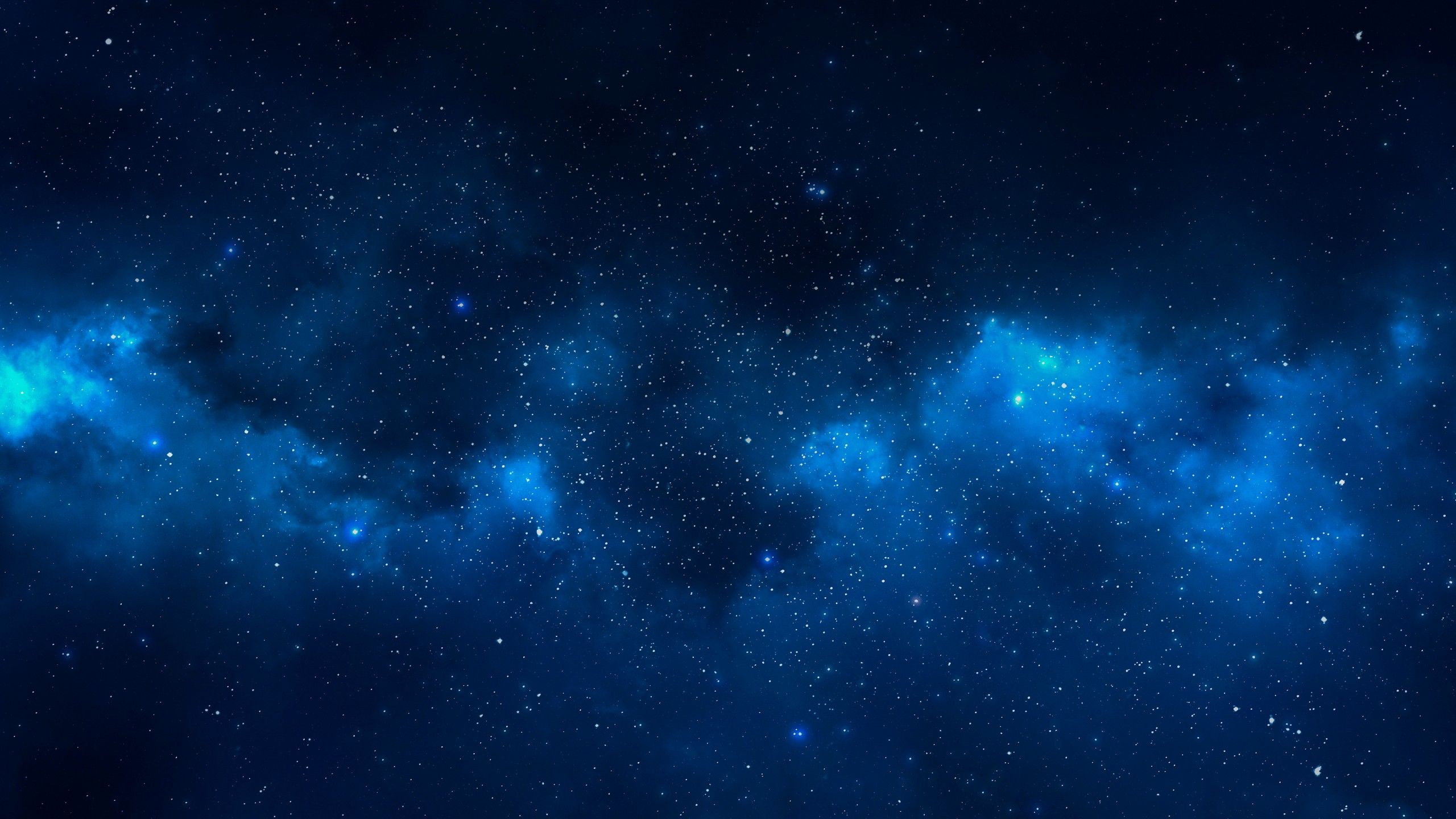 Enough about me…
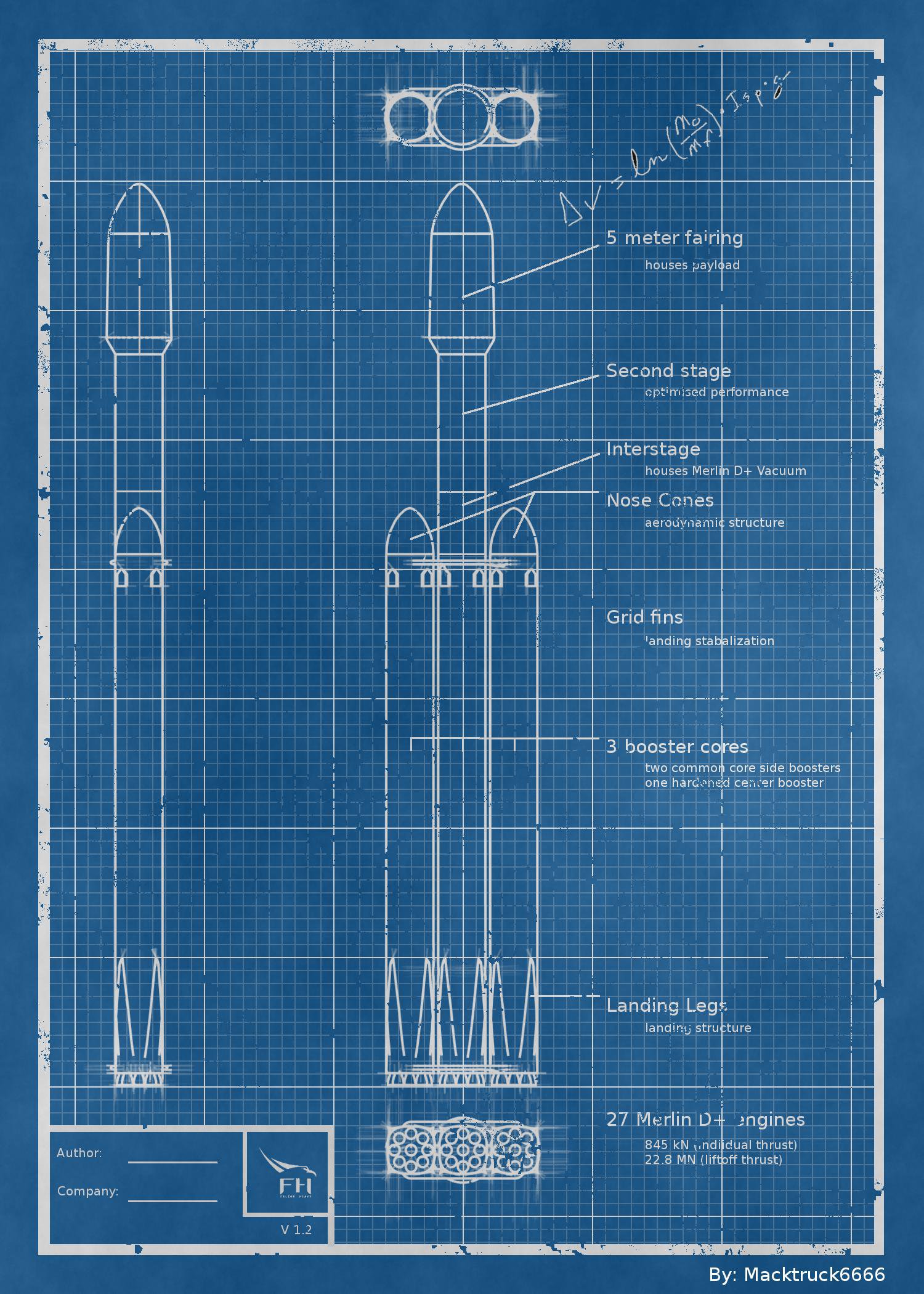 Blueprint for success
Assess and update your skills
Define your goal
Hone your message
Develop your search plan
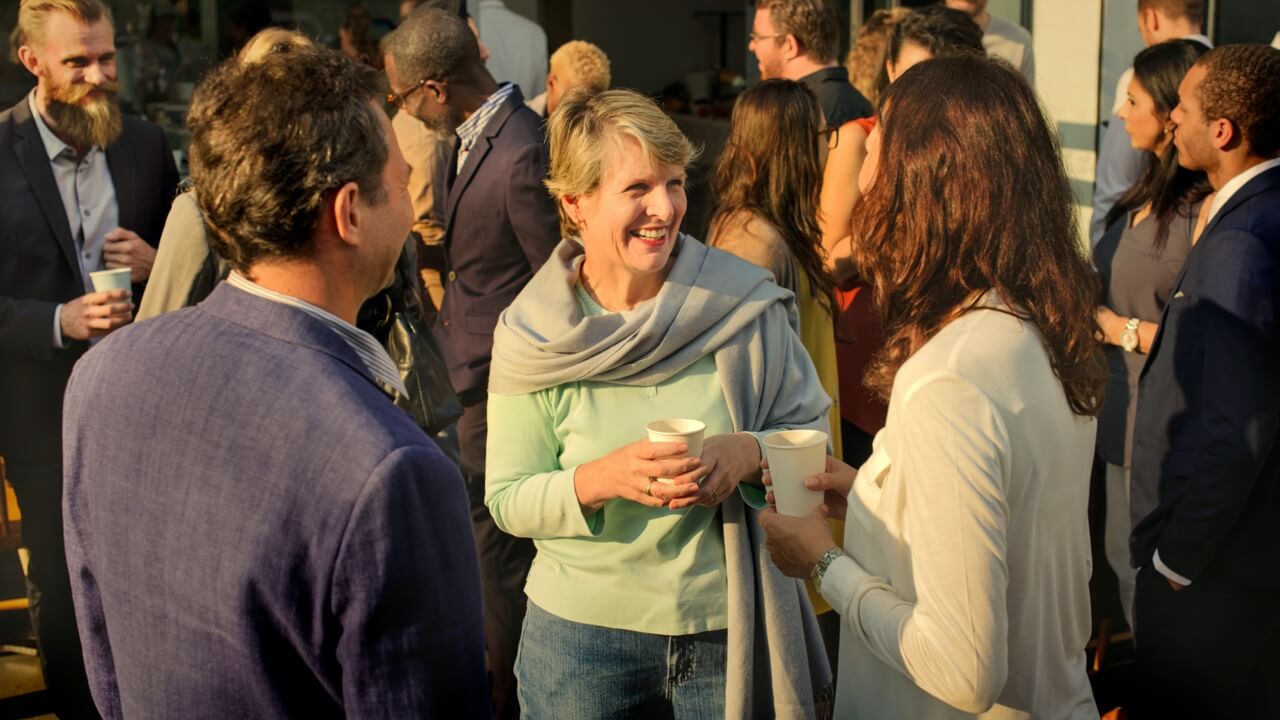 Networking
The ability to network is crucial to your success.
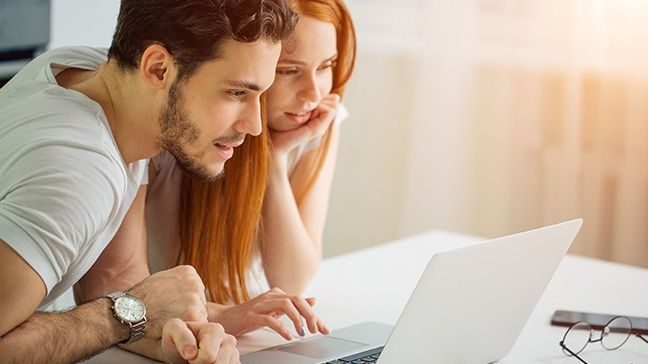 Stay engaged with your family
They’re going through this with you and want to help you succeed.
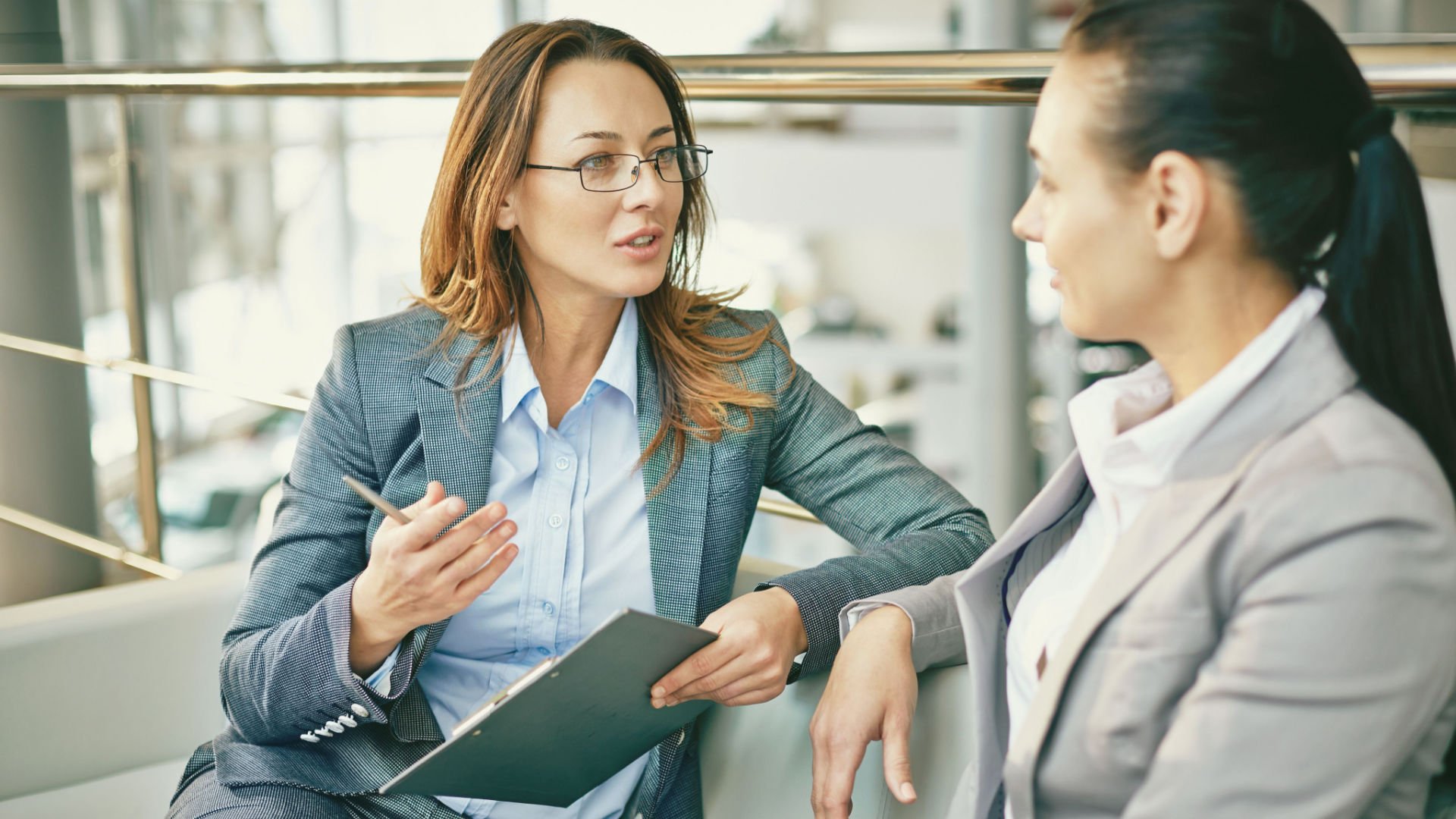 Find an accountability partner
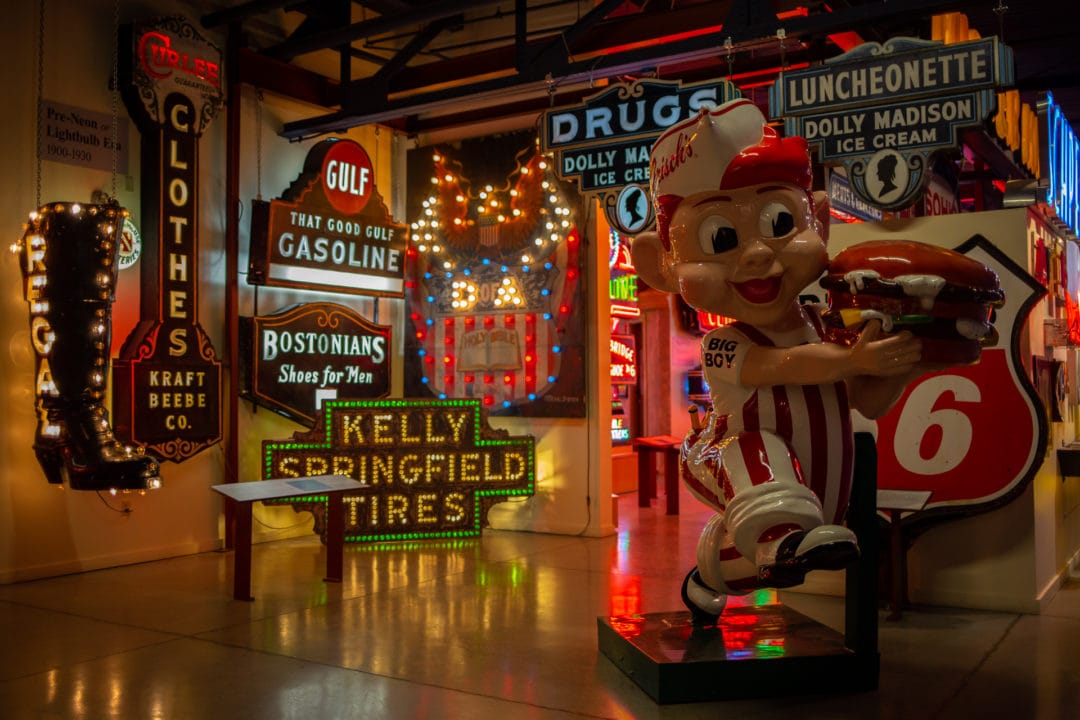 Make time for you…
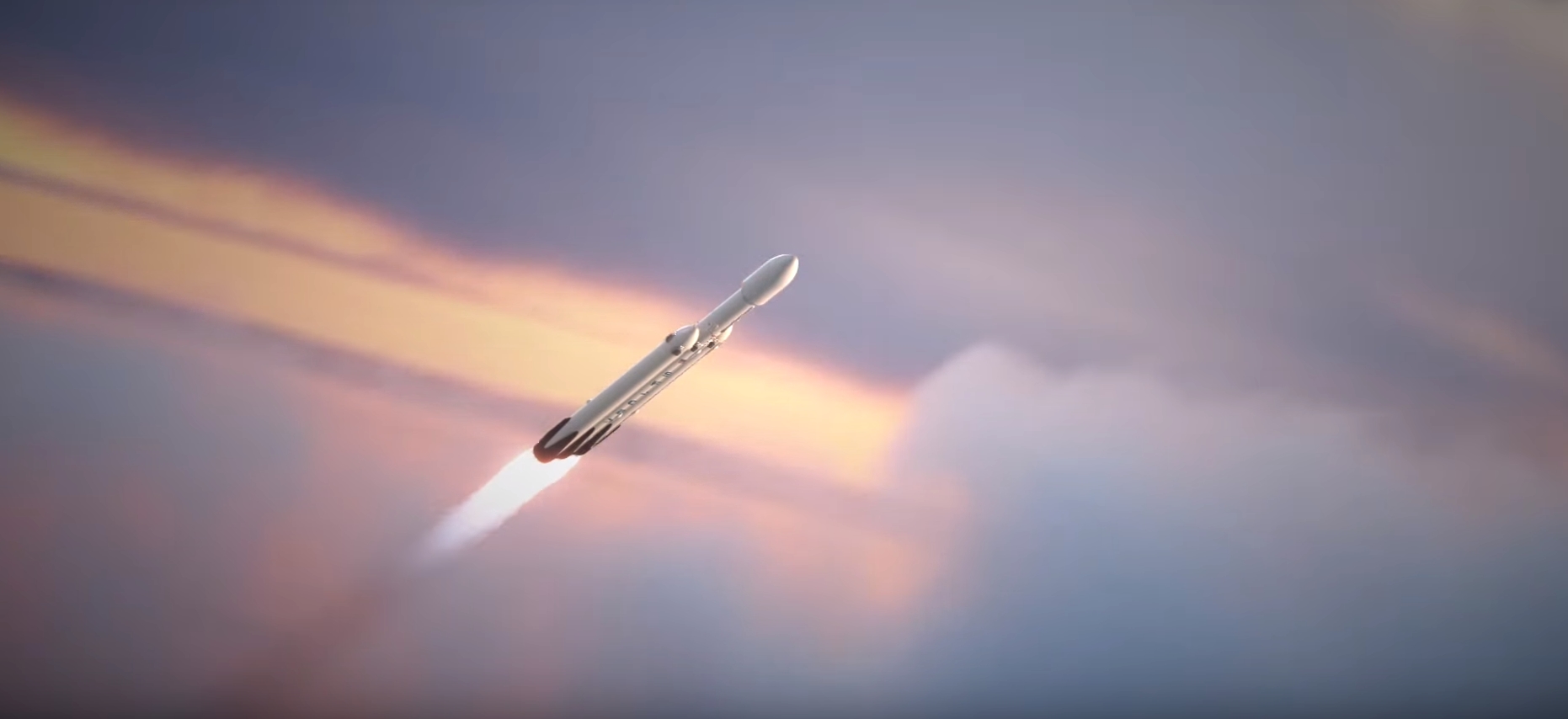 What’s Next
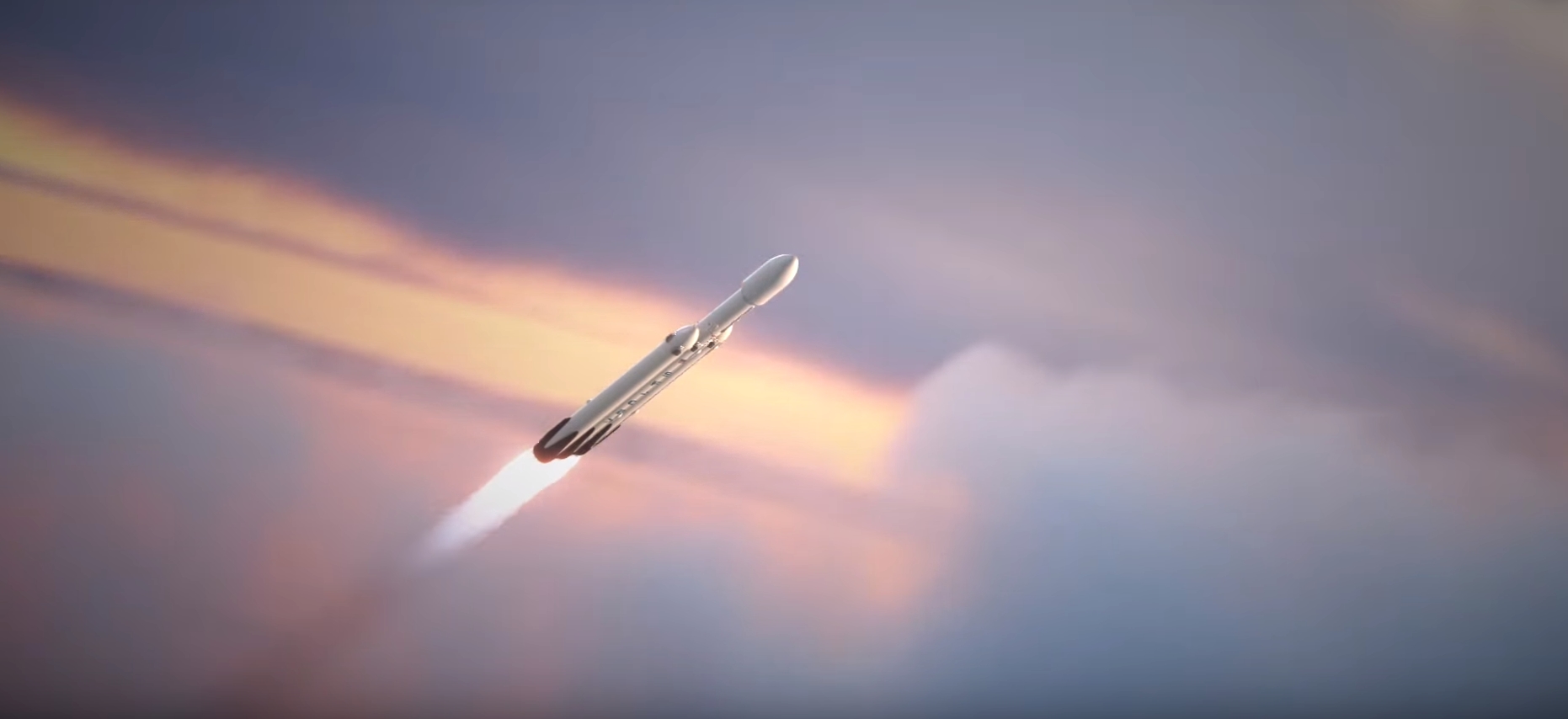 Thank You